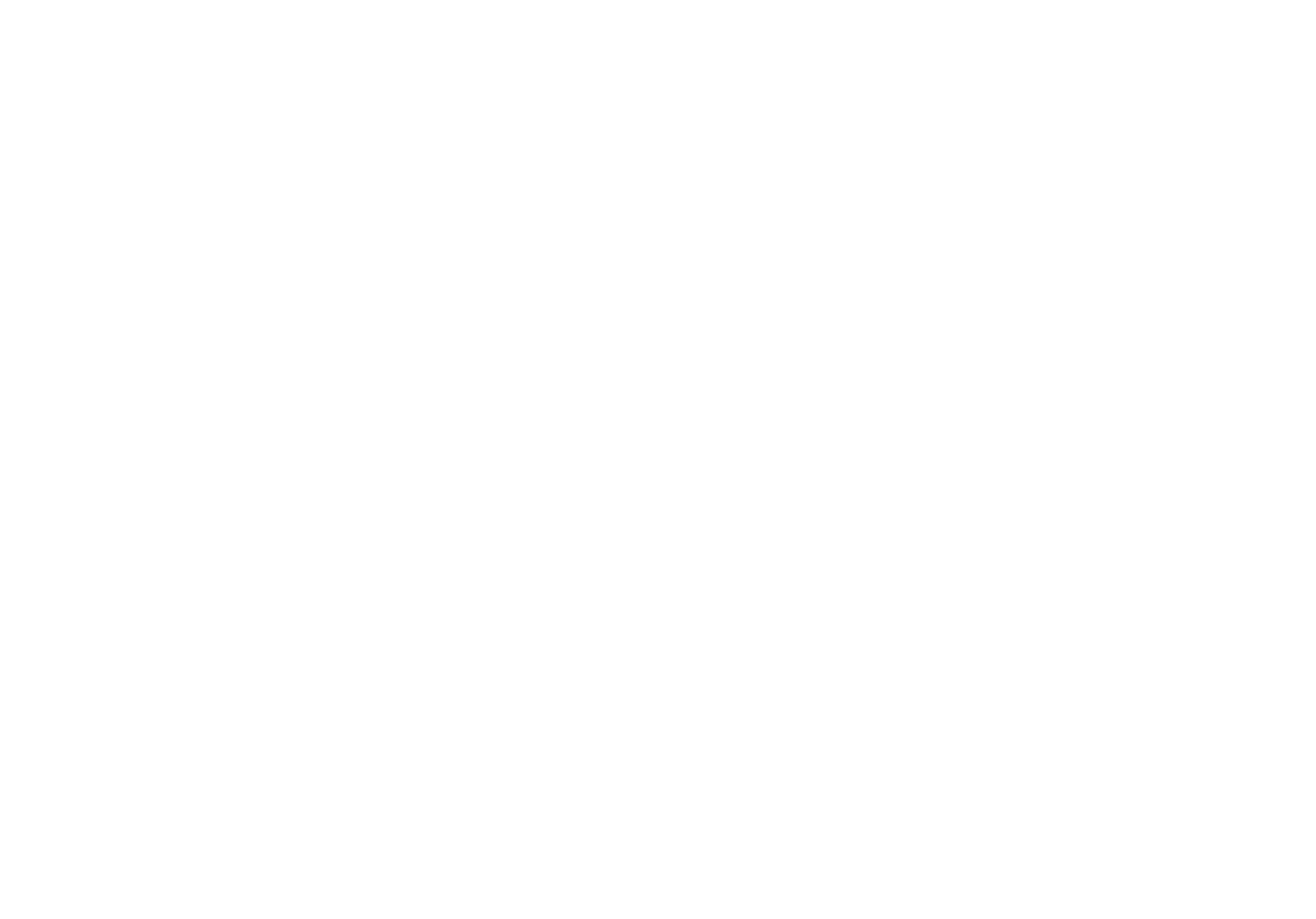 Innovation ToolBox
Smoke Tests
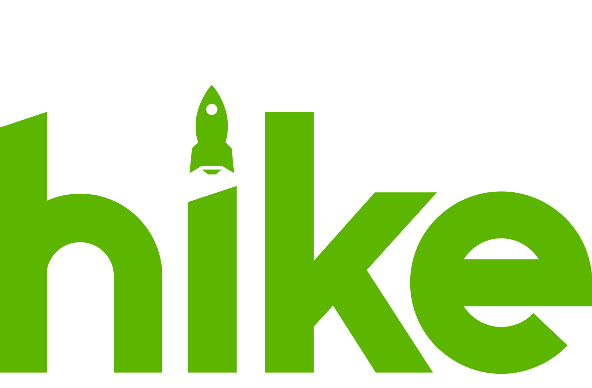 Smoke Test
Innovation ToolBox
Anlass/ Situation
Durchführung
Pros & Cons
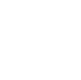 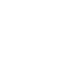 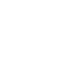 Methode, um die erste Idee zu validieren

Schnell und günstig herausfinden, ob der Kunde an dem Produkt/Lösung interessiert ist

Frühzeitige Identifikation und Validierung der Zielgruppe
Entwicklung des Test-Szenarios: Bedingungen werden für den Smoke Test definiert. Bspw. zu erreichenden Ziele, die zu testenden Elemente, Kernnachricht, Erfolg und die Definition der Zielgruppe.-> Tipp: die Maßstäbe für den Erfolg können auch weiterentwickelt werden

Erstellung: Entwurf eines Zielexperiments erstellen.

Ausführung: Potenzielle Kunden kontaktieren bzw. aufmerksam machen auf die Idee.

Auswertung: Die datengetriebenen Ergebnisse ermöglichen eine präzise Auswertung des Validierungstests. Anhand der größtenteils quantitativen Daten wird das Produkt verifiziert oder falsifiziert. Qualitative Daten, wie beispielsweise Fragen seitens der Kunden, runden den Markttest ab und liefern Klarheit bzgl. gewünschter Produktfeatures. 
Weiterführung: War der Test erfolgreich werden weitere Test durchgeführt. War er nicht erfolgreich sind Korrekturen durchzuführen und der Test wird wieder durchgeführt.
Gibt Aufschluss über Tauglichkeit der Eigenschaften und Funktionen
Vermeidet Verlust von Geld und Zeit
Einfache Durchführung
Kostengünstige und effiziente Methode
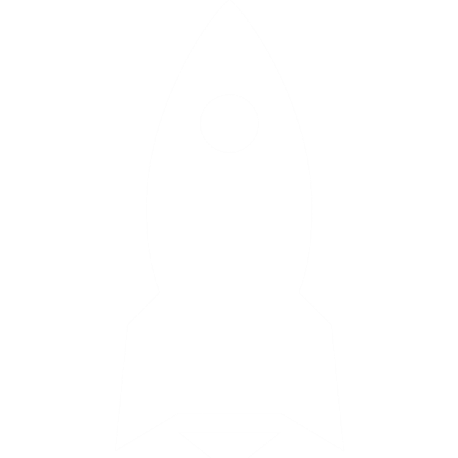 Prüft nur die wichtigsten Funktionen und Eigenschaften, somit Aussagekraft je nach Produkt und Ziel begrenzt. Das heißt es müssen weitere Tests (z.B. Function Test, etc.) durchgeführt werden.
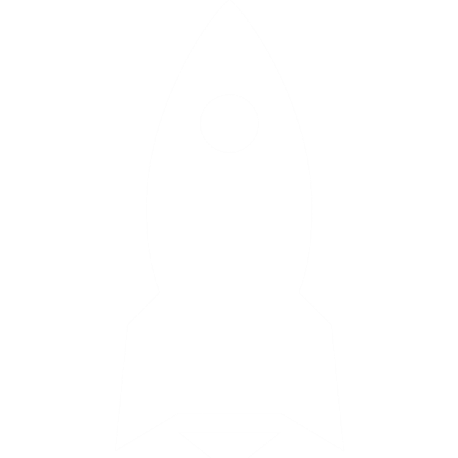 Quellen: Herzberger/Jenny (2017) Growth Hacking; https://www.onlinesolutionsgroup.de/blog/glossar/s/smoke-test/; https://de.ryte.com/wiki/Smoke_Test; https://www.guru99.com/smoke-testing.html; https://10xstudio.co/smoke-testing/
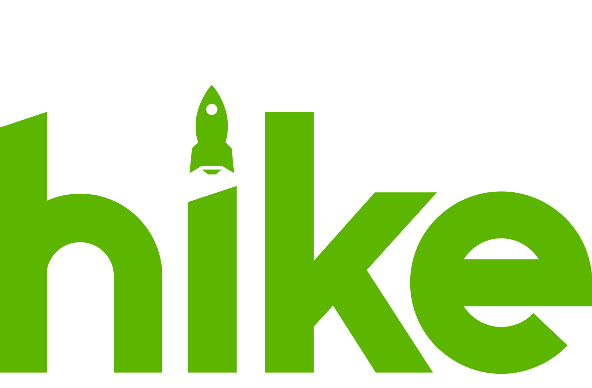 E-Mail Smoke Test
Innovation ToolBox
Anlass/ Situation
Durchführung
Pros & Cons
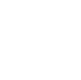 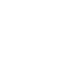 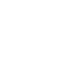 Breites Publikum erreichen

E-Mails lassen sich kostengünstig individuell anpassen

Geringe Kosten und wenig technisches Verständnis notwendig
Methode, um die erste Idee zu validieren

Schnell und günstig herausfinden, ob der Kunde an dem Produkt/Lösung interessiert ist

Wird nach der abgeschlossenen Einrichtungs- und Programmierarbeit durchgeführt und vor der Markteinführung

Frühzeitige Identifikation und Validierung der Zielgruppe
Entwicklung des Test-Szenarios: Bedingungen werden für den Smoke Test definiert. Bspw. zu erreichenden Ziele, die zu testenden Elemente, Kernnachricht, Erfolg und die Definition der Zielgruppe.-> Tipp: die Maßstäbe für den Erfolg können auch weiterentwickelt werden

Erstellung: Erstellung einer E-Mail, worüber dem Kunden das Produkt/ der Service erläutert wird. Die E-Mail sollte eine Call-To-Action, Produktspezifikation und Bilder enthalten. Nach der Erstellung ist die E-Mail zu überprüfen z.B. in der Formatierung, etc..-> Ziel: Interessenten in Leads oder Kunden zu verwandeln

Ausführung: Die E-Mail wird den potenziellen Kunden zugeschickt.

Auswertung: Messen Sie wie viele potentielle Nutzer ihre Seite besucht und sich für ich Produkt eingeschrieben haben. Die Validierung findet über die Auswertung der Rückmeldequote statt. Anhand dieser größtenteils quantitativer Daten wird das Produkt verifiziert oder falsifiziert. Qualitative Daten, wie beispielsweise Fragen seitens der Kunden, runden den Markttest ab und liefern Klarheit bzgl. gewünschter Produktfeatures.

Weiterführung: War der Test erfolgreich werden weitere Test durchgeführt. War er nicht erfolgreich sind Korrekturen (Bilder, Betreffzeile, Angebote, Produkt, etc.) durchzuführen und der Test wird wieder durchgeführt.
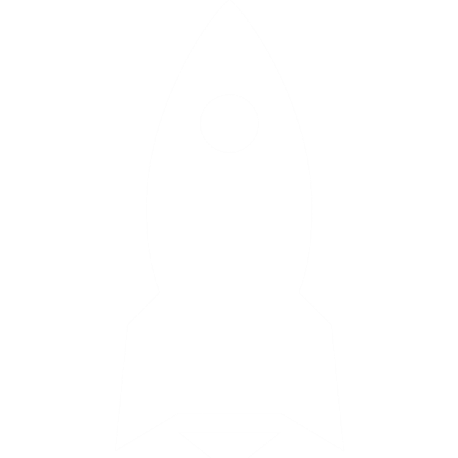 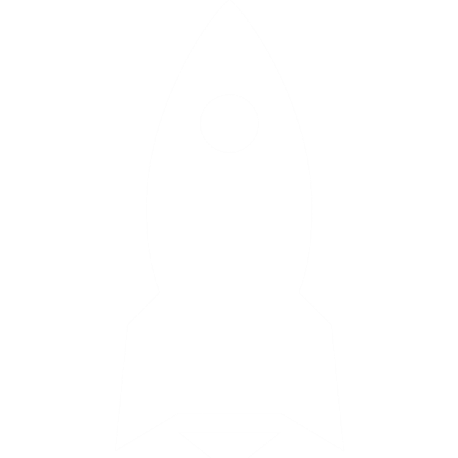 Quellen: Herzberger/Jenny (2017) Growth Hacking; https://www.mailjet.de/blog/news/email-marketing-grundlagen/; https://www.marketinginstitut.biz/blog/e-mail-marketing/; https://10xstudio.co/smoke-testing/
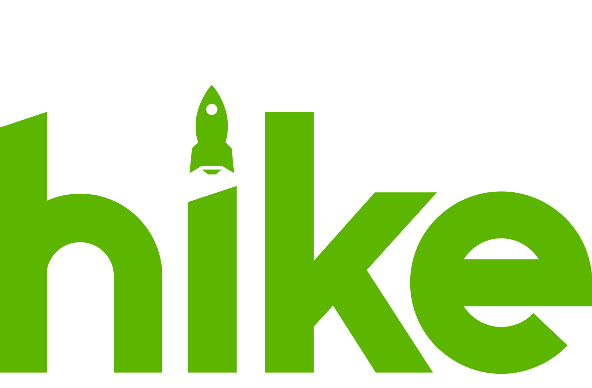 Video Smoke Test
Innovation ToolBox
Anlass/ Situation
Durchführung
Pros & Cons
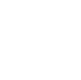 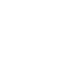 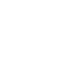 Entwicklung des Test-Szenarios: Bedingungen werden für den Smoke Test definiert. Bspw. zu erreichenden Ziele, die zu testenden Elemente, Kernnachricht, Erfolg und die Definition der Zielgruppe.-> Tipp: die Maßstäbe für den Erfolg können auch weiterentwickelt werden

Erstellung: Ein Erklärvideo für das Produkt/ den Service erstellen. Dabei sollte das Video die wichtigsten Information, Vorteile, etc. verbunden mit Bildern wiedergeben. Achtet auch auf Farben, Kontraste und den Ton.

Ausführung: Erstelltes Erklärvideo wird auf einer Social Media Plattform (z.B. YouTube) hochgeladen.-> Beachte: Formate (z.B. Wiedergabezeit) auf den Social Media Plattformen unterscheiden sich

Auswertung: Messen Sie wie viele potentielle Nutzer sich für Ihr Produkt/ den Service interessieren. Auf Grundlage der positiven Rückmeldungen (beispielsweise “Likes” oder “Shares”) kann die Idee überprüft werden. Anhand dieser größtenteils quantitativer Daten wird das Produkt verifiziert oder falsifiziert. Qualitative Daten, wie beispielsweise Fragen seitens der Kunden (z.B. in den Kommentaren), runden den Markttest ab und liefern Klarheit bzgl. gewünschter Produktfeatures.

Weiterführung: War der Test erfolgreich werden weitere Test durchgeführt. War er nicht erfolgreich sind Korrekturen (Bilder, Titel, Informationen, etc.) durchzuführen und der Test wird wieder durchgeführt.
Methode, um die erste Idee zu validieren

Schnell und günstig herausfinden, ob der Kunde an dem Produkt/Lösung interessiert ist

Frühzeitige Identifikation und Validierung der Zielgruppe
Botschaften schneller verstanden und oft unterhaltsamer
Videos werden 1200% mehr geteilt als Texte und Links
80% aller Konsumenten erinnern sich an ein Video, dass sie im Laufe des letzten Monats gesehen haben
Geeignet um komplexe Prozesse zur erklären
Hohe Reichweite auf YouTube
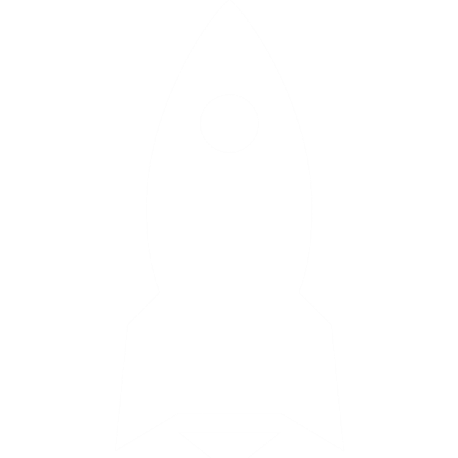 Produktion von Videos kann ressourcenaufwändig sein
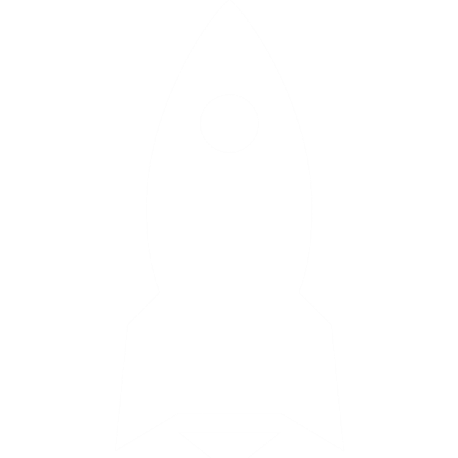 Quellen: Herzberger/Jenny (2017) Growth Hacking; https://textzeichnerin.com/videomarketing/; https://blog.filmfactory.at/vorteile-von-video-marketing#:~:text=Mit%20Video%20Kampagnen%20den%20Erfolg%20messen&text=Der%20steckt%20in%20strategischem%20Social,auf%20das%20Publikum%20angepasst%20wird.; https://www.onlinesolutionsgroup.de/blog/videowerbung-mit-google-diese-moeglichkeiten-gibt-es/; https://10xstudio.co/smoke-testing/
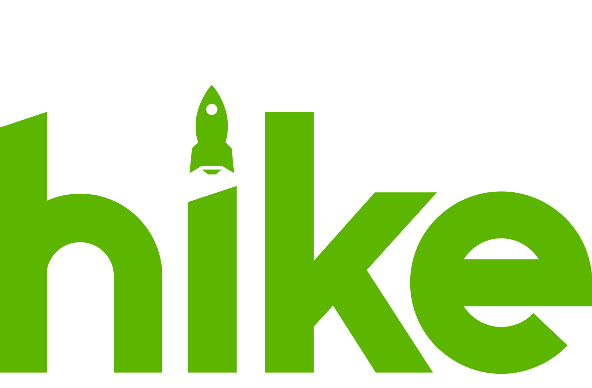 Crowd Smoke Test
Innovation ToolBox
Anlass/ Situation
Durchführung
Pros & Cons
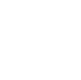 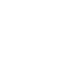 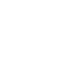 Entwicklung des Test-Szenarios: Bedingungen werden für den Smoke Test definiert. Bspw. zu erreichenden Ziele, die zu testenden Elemente, Kernnachricht, Erfolg und die Definition der Zielgruppe.-> Tipp: die Maßstäbe für den Erfolg können auch weiterentwickelt werden

Ausführung: Beim Crowd Smoke Test wird ein Projekt auf Kickstarter.com (=Webseite für Crowdfunding) gestartet. Bei Kickstarter.com wird ein Account erstellt, dann eine Annonce (= kurze Projektbeschreibung und Finanzierungsziel) geschrieben und der Zeitraum festgelegt. Daraufhin wird die Anzeige gestartet und es gilt sie in sozialen Netzwerken bekannt zu machen.

Auswertung: Wenn genügend Geld aus der Crowd generiert wird, kann die Idee als validiert angesehen werden. Anhand dieser größtenteils quantitativer Daten wird das Produkt verifiziert oder falsifiziert. Qualitative Daten, wie beispielsweise Fragen seitens der Kunden, runden den Markttest ab und liefern Klarheit bzgl. gewünschter Produktfeatures.

Weiterführung: War der Test erfolgreich werden weitere Test durchgeführt. War er nicht erfolgreich sind Korrekturen (Annonce, Angebote, Produkt etc.) durchzuführen und der Test wird wieder durchgeführt.
eine Vielzahl von Anwendern testet es
Kickstarter.com besitz ein großes Netzwerk
Unterstützer sind meist erste Kunden
Geld zur Verwirklichung der Idee erlangen
Direktes Feedback der Crowd zum Projekt
Methode, um die erste Idee zu validieren

Schnell und günstig herausfinden, ob der Kunde an dem Produkt/Lösung interessiert ist

Wird nach der abgeschlossenen Einrichtungs- und Programmierarbeit durchgeführt und vor der Markteinführung

Frühzeitige Identifikation und Validierung der Zielgruppe
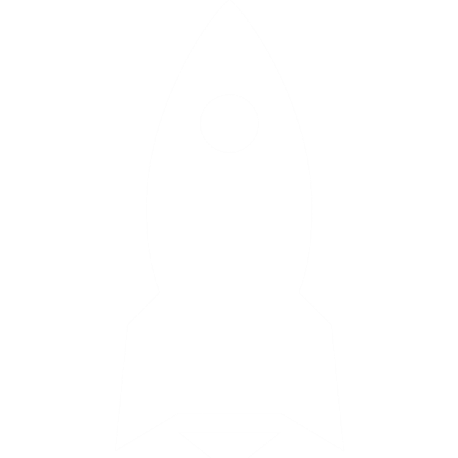 Kickstarter.com behalten rund 10% der Einnahmen
Alles oder Nichts Prinzip das heißt du erhältst die Summe nur wenn dein Finanzierungsziel erreicht wurde
Hoher administrativer und zeitlicher Aufwand
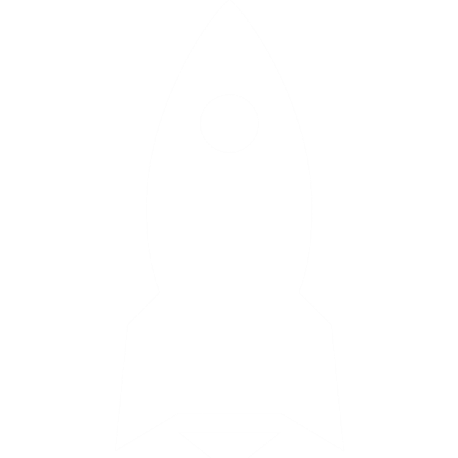 Quellen: Herzberger/Jenny (2017) Growth Hacking; https://www.kickstarter.com/learn?ref=nav; https://praxistipps.chip.de/was-ist-kickstarter-einfach-erklaert_41553; https://10xstudio.co/smoke-testing/
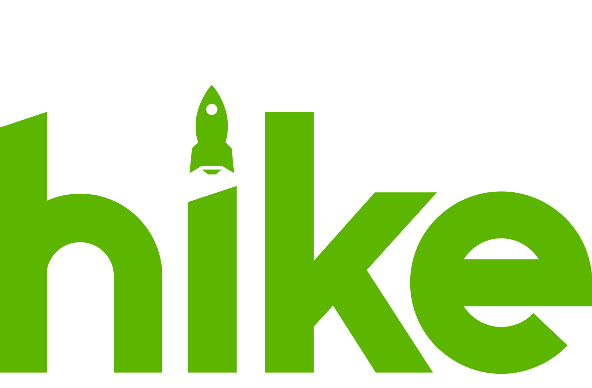 Campaign Smoke Test
Innovation ToolBox
Anlass/ Situation
Durchführung
Pros & Cons
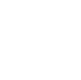 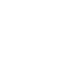 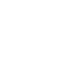 Entwicklung des Test-Szenarios: Bedingungen werden für den Smoke Test definiert. Bspw. zu erreichenden Ziele, die zu testenden Elemente, Kernnachricht, Erfolg und die Definition der Zielgruppe.-> Tipp: die Maßstäbe für den Erfolg können auch weiterentwickelt werden

Erstellung: Beim Campaign Smoke Test soll dem Kunden das Produkt/ der Service mithilfe von Aufstellern, Flyern oder einem stationären Stand erklärt werden. Über beispielsweise einen QR-Code kann der Kunde sich dann für eine E-Mail Liste eintragen.

Ausführung: Erstellte Aufsteller, Flyers oder stationärer Stand aufstellen/ verteilen.

Auswertung: Messen Sie wie viele potentielle Nutzer sich in der E-Mail Liste eingetragen haben. Die Validierung findet über die Auswertung der Anmeldungen für die E-Mails statt. Anhand dieser größtenteils quantitativer Daten wird das Produkt verifiziert oder falsifiziert. Qualitative Daten, wie beispielsweise Fragen seitens der Kunden, runden den Markttest ab und liefern Klarheit bzgl. gewünschter Produktfeatures.

Weiterführung: War der Test erfolgreich werden weitere Test durchgeführt. War er nicht erfolgreich sind Korrekturen (Flyer, Produktinformationen, Angebote, Produkt etc.) durchzuführen und der Test wird wieder durchgeführt.
Flyer sind handlich, preiswert, schnell umsetzbar, informativ, vielseitig einsetzbar, etc.
Methode, um die erste Idee zu validieren

Schnell und günstig herausfinden, ob der Kunde an dem Produkt/Lösung interessiert ist

Wird nach der abgeschlossenen Einrichtungs- und Programmierarbeit durchgeführt und vor der Markteinführung

Frühzeitige Identifikation und Validierung der Zielgruppe
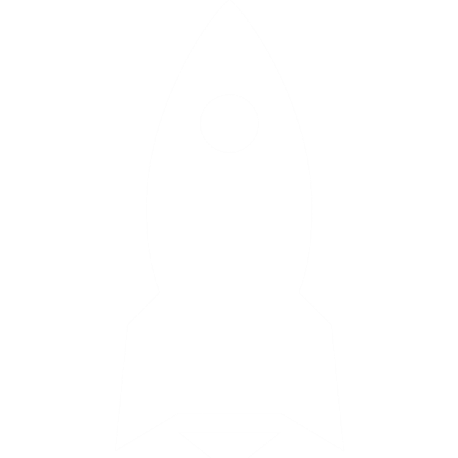 Flyer sind zeitlich begrenzt und relativ unflexibel
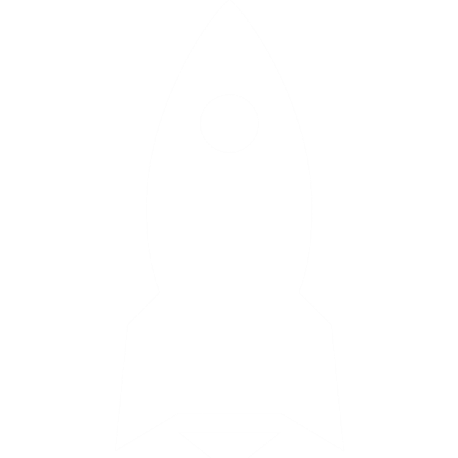 Quellen: Herzberger/Jenny (2017) Growth Hacking; https://unternehmer.de/marketing-vertrieb/97556-werbemittel-10-vorteile-von-flyern; https://www.gruender-welt.com/flyer/; https://10xstudio.co/smoke-testing/
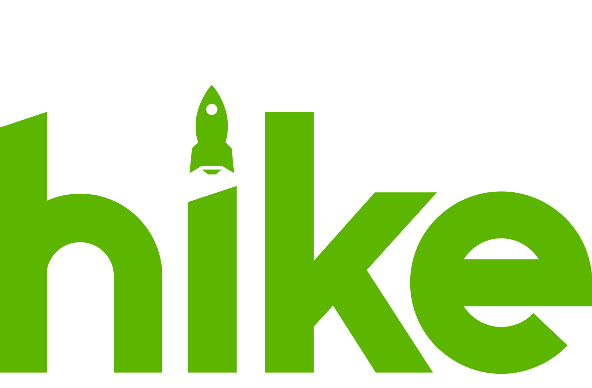 Landing Page Smoke Test
Innovation ToolBox
Anlass/ Situation
Durchführung
Pros & Cons
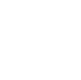 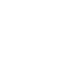 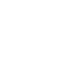 Methode, um die erste Idee zu validieren

Schnell und günstig herausfinden, ob der Kunde an dem Produkt/Lösung interessiert ist

Wird nach der abgeschlossenen Einrichtungs- und Programmierarbeit durchgeführt und vor der Markteinführung

Frühzeitige Identifikation und Validierung der Zielgruppe
Entwicklung des Test-Szenarios: Definieren Sie Ihr Alleinstellungsmerkmal, mit allen Merkmalen und Spezifikationen die das Produkt für den Kunden attraktiv machen. Außerdem sind die Bedingungen zu definieren, bspw. zu erreichenden Ziele, die zu testenden Elemente, Kernnachricht, Erfolg und die Definition der Zielgruppe

Erstellung: Erstellen Sie eine Website die Ihre Idee erklärt und verkauft, als ob sie bereits existieren würde. Das heißt, sie muss vollständig mit Bildern, Produktspezifikationen und einer Call to Action (Handlungsaufforderung) wie z.B. einem „Subscribe“-Button ausgestattet sein. Die Seite enthält alle wichtigen Informationen zu dem Produkt/Dienstleistung. -> Ziel der Landing Page ist es, den Besucher zu einer Conversion (Aktion) oder einem Lead zu bringen.-> Beachte: DSGVO beachten und Impressum angeben-> Webseiten zur Erstellung Landing Page: WIX und Squarespace 

Ausführung: Richten Sie eine digitale Marketingkampagne ein, um potenzielle Kunden anzuziehen und Besucher auf Ihre Website zu lenken (z.B. Google-Werbung). Kommunizieren Sie ihr Nutzenversprechen!
Potenziellen Käufer werden in ihren Reaktionen nicht durch eine Testsituation beeinflusst

Produkt muss vorher noch nicht entwickelt worden sein

Landing Page ist ein flexibles, stetig anpassbares und effizientes Instrument
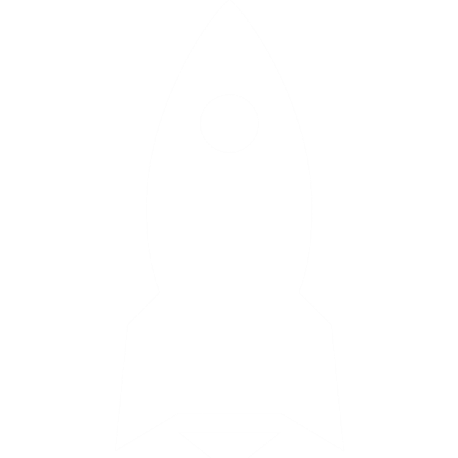 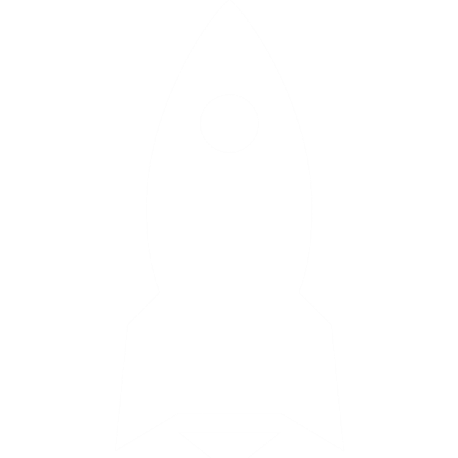 Quellen: Herzberger/Jenny (2017) Growth Hacking; https://10xstudio.co/smoke-testing/; https://t3n.de/news/produktideen-testen-7-fehler-1289091/; https://www.tretter-systems.de/blog/landingpage-eigenschaften-vorteile-beispiele
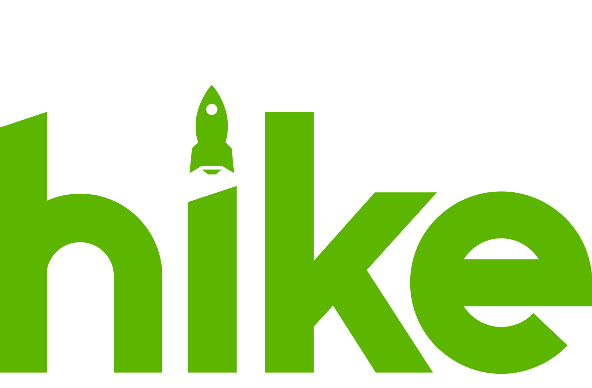 Landing Page Smoke Test
Innovation ToolBox
Anlass/ Situation
Durchführung
Pros & Cons
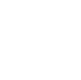 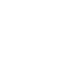 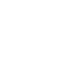 Auswertung: Messen Sie wie viele potentielle Nutzer ihre Seite besucht und sich für ihr Produkt eingeschrieben haben. Die Validierung findet über die Auswertung der Conversionrate statt. Anhand dieser größtenteils quantitativer Daten wird das Produkt verifiziert oder falsifiziert. Qualitative Daten, wie beispielsweise Fragen seitens der Kunden, runden den Markttest ab und liefern Klarheit bzgl. gewünschter Produktfeatures.

Weiterführung: War der Test erfolgreich werden weitere Test durchgeführt. War er nicht erfolgreich sind die Korrekturen (z.B. Farbe, Position CTA, Sprache etc.) durchzuführen und der Test wird wieder durchgeführt.
Potenziellen Käufer werden in ihren Reaktionen nicht durch eine Testsituation beeinflusst

Produkt muss vorher noch nicht entwickelt worden sein

Landing Page ist ein flexibles, stetig anpassbares und effizientes Instrument
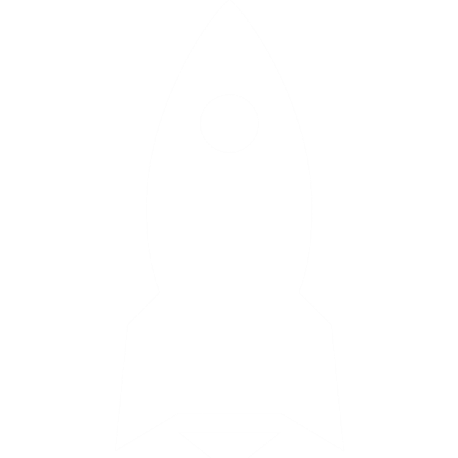 Textfeld
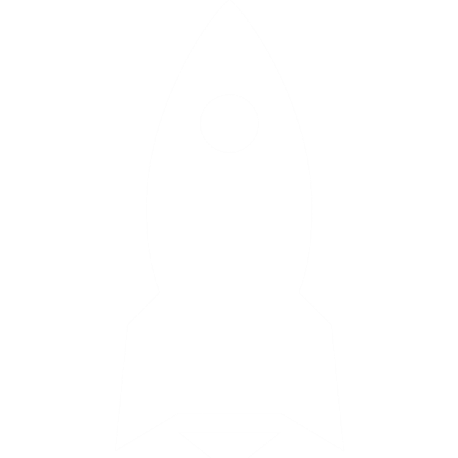 Quellen: Herzberger/Jenny (2017) Growth Hacking; https://10xstudio.co/smoke-testing/; https://t3n.de/news/produktideen-testen-7-fehler-1289091/; https://www.tretter-systems.de/blog/landingpage-eigenschaften-vorteile-beispiele